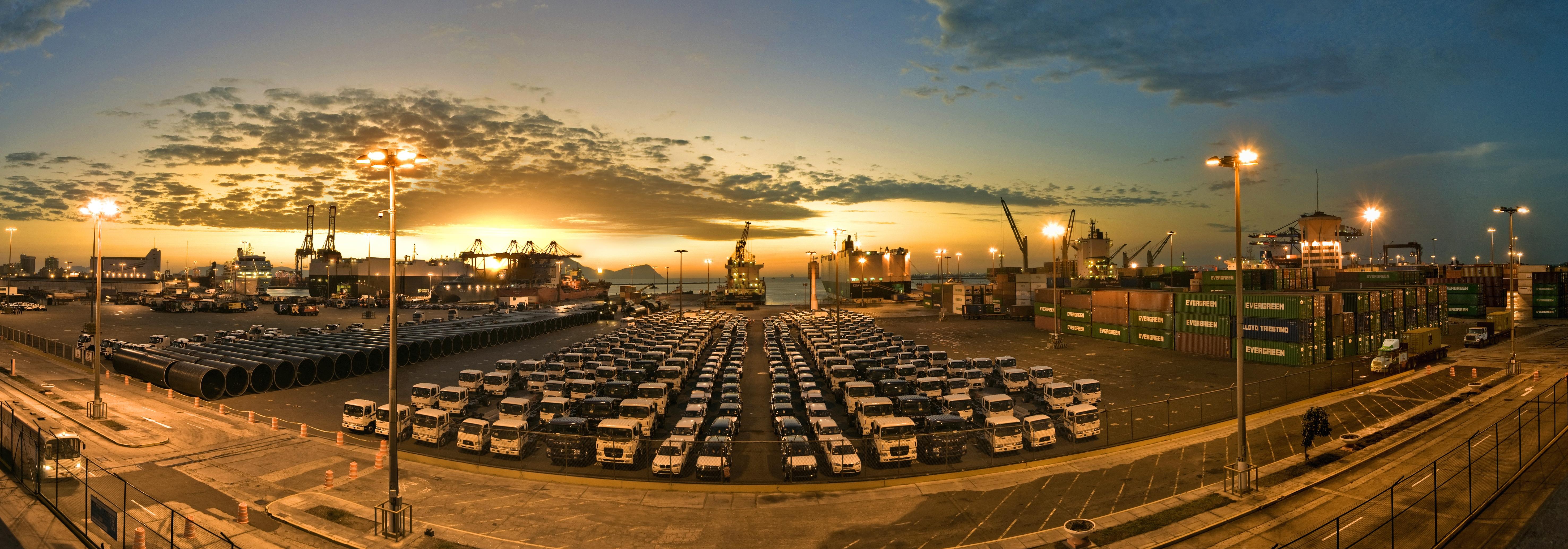 APM Terminals Callao
Sociedad Nacional de Minería, Petróleo y Energía
Laurids Uglvig– Director de Operaciones

Miércoles, 04 de julio de 2012
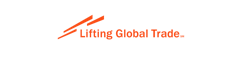 Callao, Perú
APM Terminals forma parte del Grupo A.P. Moller–Maersk
Grupo A.P. Moller-MaerskCopenhague, Dinamarca
Ventas anuales en 2011: US$60.2 mil millones(Transporte marítimo, puertos, energía, ventas al por menor)
117,000 empleados, 130 países
APM Terminals La Haya, Países Bajos
    65 puertos y terminales
    155 instalaciones de Servicios Terrestres
    64 países
    24,000 empleados

Ventas anuales en 2011: US$4.6 mil millones
Volumen de contenedores en 2011: 33.5m TEUs
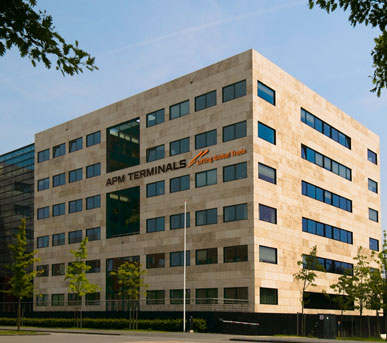 La Haya, Países Bajos
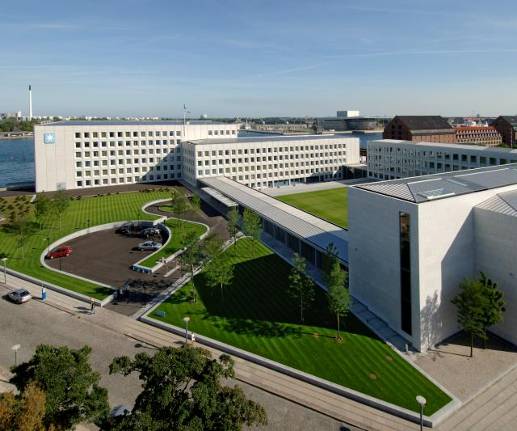 Copenhague, Dinamarca
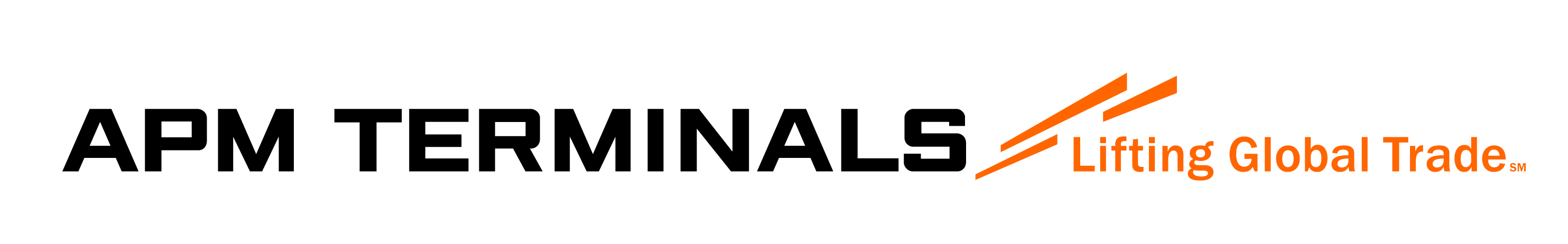 Red de Puertos y Terminales
Alcance Global
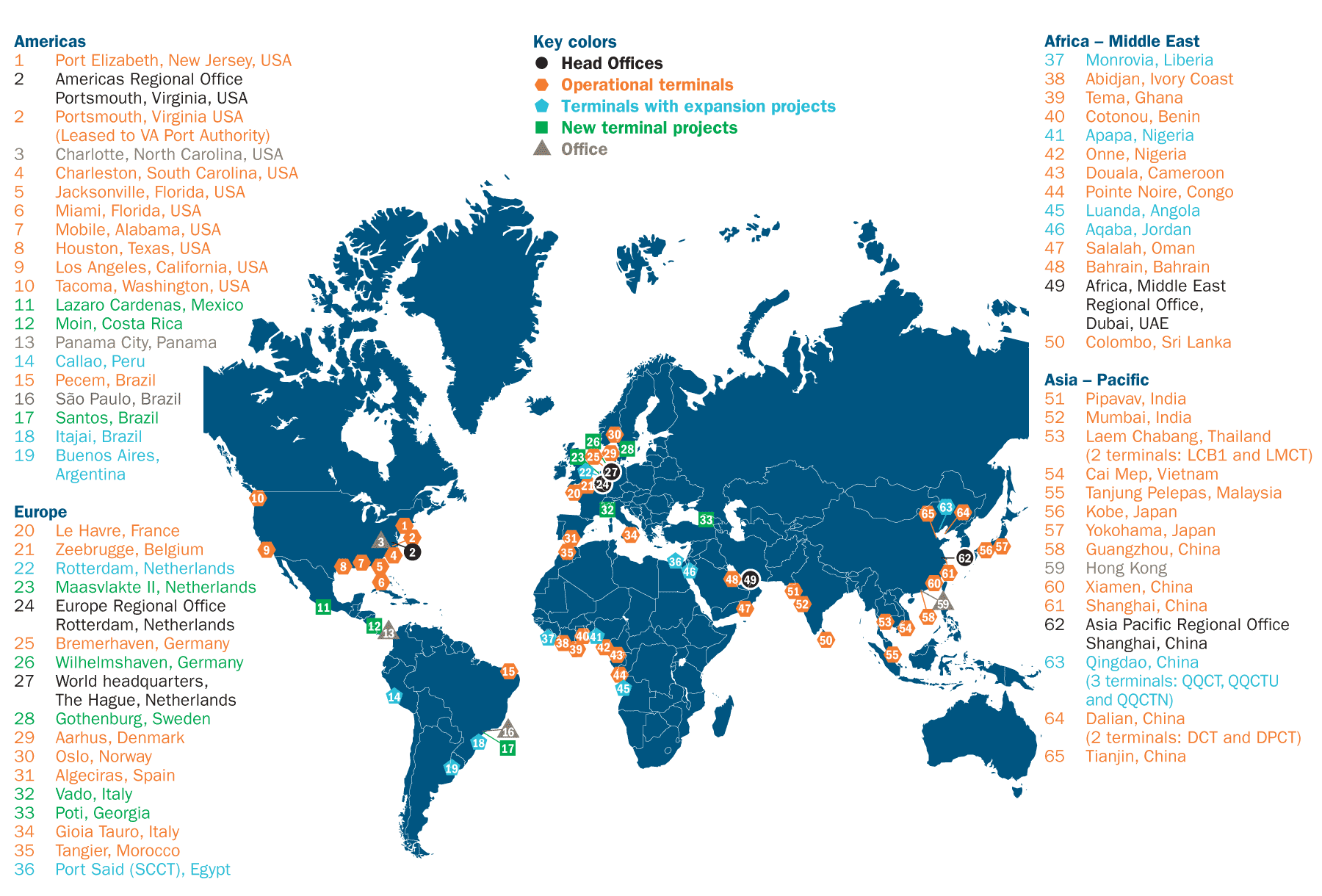 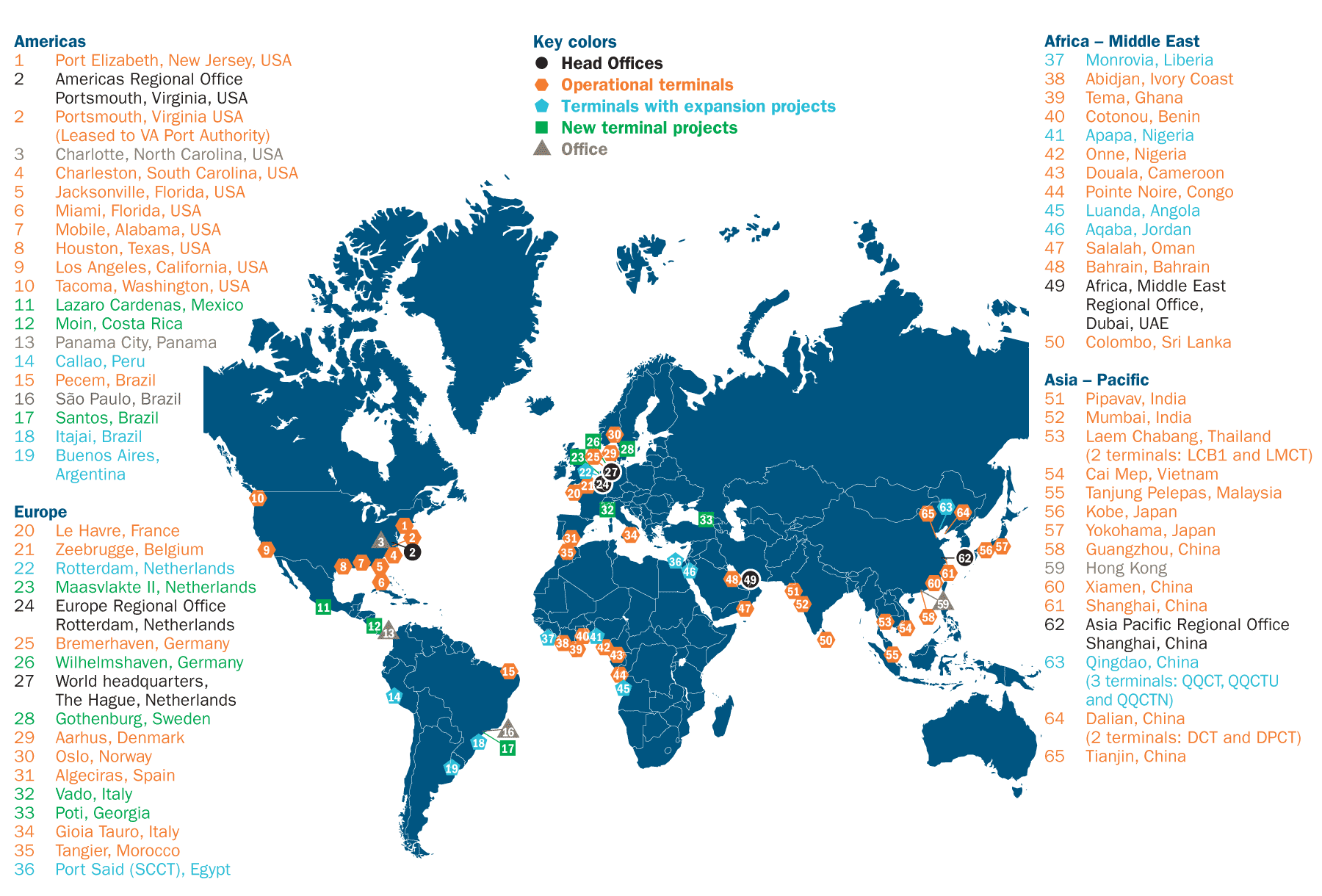 Oficinas principales
Terminales operativos
Terminales con proyectos de expansión
Proyectos de nuevas terminales
Oficina
Americas
1   Port Elizabeth, New Jersey, USA
2   Americas Regional Office
    Portsmouth, Virginia, USA
2  Portsmouth, Virginia USA (Leased to 
    VA Port Authority)
3   Charlotte, North Carolina, USA
4   Charleston, South Carolina, USA
5   Jacksonville, Florida, USA
6   Miami, Florida, USA
7   Mobile, Alabama, USA
8   Houston, Texas, USA
9   Los Angeles, California, USA
10 Tacoma, Washington, USA
11 Lazaro Cardenas, Mexico
12 Moin, Costa Rica
13 Panama City, Panama
14 Callao, Peru
15 Pecem, Brazil
16 Sao Paulo, Brazil
17 Santos, Brazil
18 Itajaí, Brazil
19 Buenos Aires, Argentina
Asia - Pacific
51 Pipavav, India
52 Mumbai, India
53 Laem Chabang, Thailand (2 terminals: LCB1 and LMCT)
54 Cai Mep, Vietnam
55 Tanjung Pelepas, Malaysia
56 Kobe, Japan
57 Yokohama, Japan
58 Guangzhou, China
59 Hong Kong
60 Xiamen, China
61 Shangai, China
62 Asia Pacific Regional Office Shangai, China
63 Qingdao, China (3 terminals: QQCT, QQCTU and QQCTN) 
64 Dalian, China (3 terminals: DCT and DPCT)
65 Tianjin, China
Africa – Middle East
37 Monrovia, Liberia
38 Abidjan, Ivory Coast
39 Tema, Ghana
40 Cotonou, Benin
41 Apapa, Nigeria
42 Onne, Nigeria
43 Douala, Cameroon
44 Pointe, Noire, Congo
45 Luanda, Angola
46 Aqaba, Jordan
47 Salalah, Oman
48 Bahrain, Bahrain
49 Africa, Middle East
     Regional Office,
     Dubai, UAE
50 Colombo, Sri Lanka
Europe
20 Le Havre, France
21 Zeebruge, Belgium
22 Rotterdam, Netherlands
23 Maasvlakte II, Netherlands
24 Europe Regional Office Rotterdam, Netherlands
25 Bremerhaven, Germany
26 Wilhelmshaven, Germany
27 World Headquarters, The Hague, Netherlands
28 Gothenburg, Sweden
29 Aarhus, Denmark
30 Oslo, Nowway
31 Algeciras, Spain
32 Vado, Italy
33 Poti, Georgia
34 Gioia Tauro, Italy
35 Tangier, Morocco
36 Port Said (SCCT), Egypt
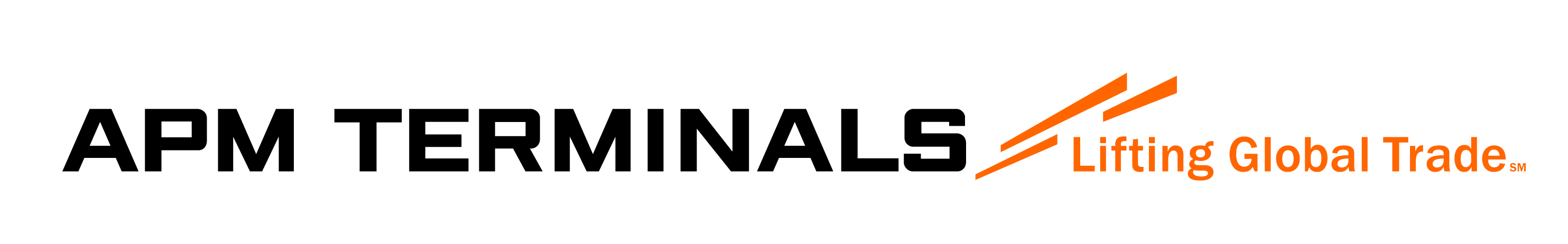 [Speaker Notes: Operamos en más de 67 puertos y terminales, incluyendo los terminales con proyecto de expansión y de nuevas terminales – en más de 65 países; asimismo, contamos con 155 terminales de servicios terrestres.]
Mejoras en 1er año de operaciones
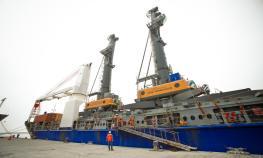 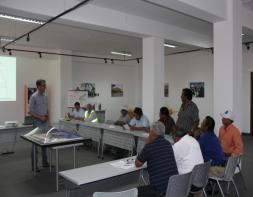 16 Millones
de toneladas de carga manejada en el 
2011
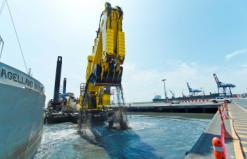 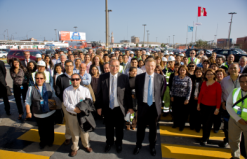 Adelanto de Inversiones
Comunicación & Entendimiento
Mejora de Nuestra Propuesta de Valor
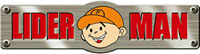 US$ 30 millones adicionales en  30 semanas

2 Grúas Móviles tipo Post-Pánamax nuevas
LIDERAZGO & TRABAJO EN EQUIPO
Plan de Comunicación (TV, radio, on-line)

Reuniones con líderes de  la  comunidad, autoridades y periodistas

Convenio con Universidades del Callao
Inclusión Social &
Cambios de Seguridad
Obras de Dragado

Servicio orientado hacia el cliente

 Descuentos tarifarios

¡Listos para adelantar inversiones!
Convenio con Sindicato de Estibadores
Equipos nuevos

Nueva compañía de seguridad

Nuevo sistema de video de seguridad

Cancelación de 6,000 pases
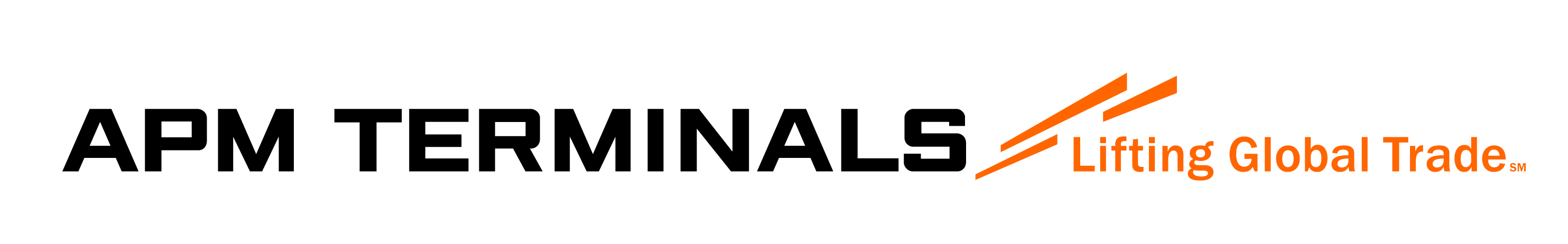 [Speaker Notes: Problemas				Solución
Constantes huelgas   		          Comunicación e inclusión social (firma de acuerdo con el sindicato de estibadores). Ofrecimos oficinas 						dentro del terminal para los sindicatos; se impartió talleres de negociación para los sindicatos.
Inseguridad y robo de mercancías     Cambio de compañía de seguridad cuyo personal había permanecido en el terminal por más de 20 años.]
Terminal Norte Multipropósito del Puerto del Callao 
Situación actual
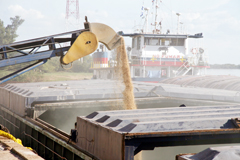 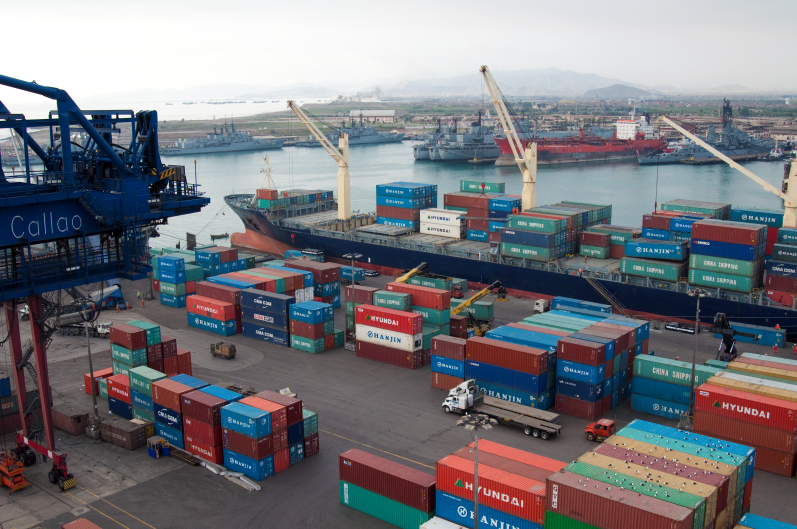 Capacidad Carga General
8 millones de toneladas
Capacidad Contenedores 800 mil TEUs
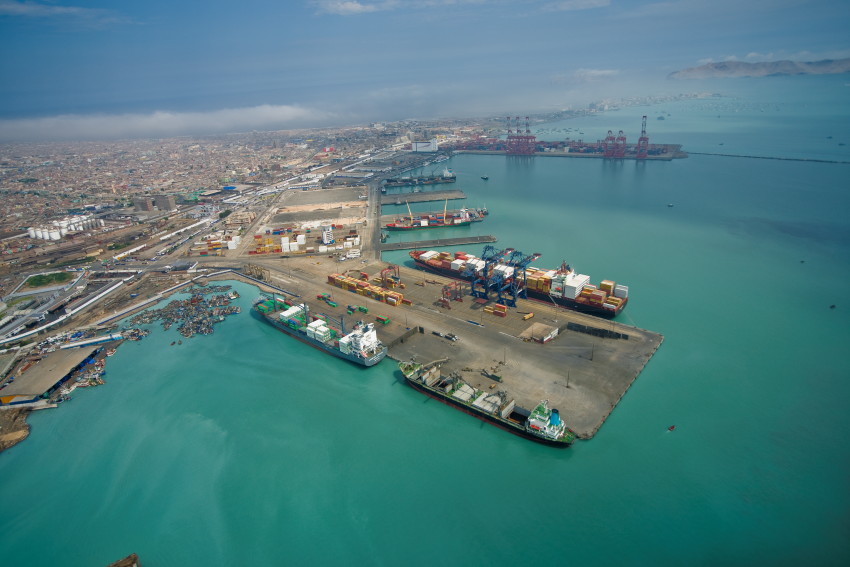 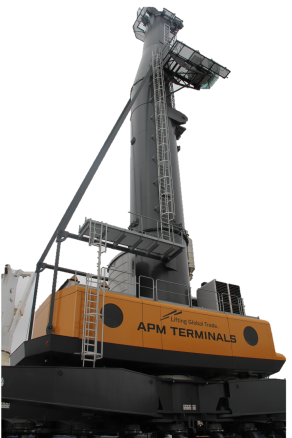 2 Grúas Pánamax (2008)
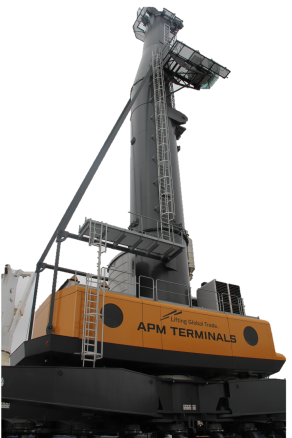 12.5 m
de calado
Longitud de muelles 
3,646 m (17 amarraderos)
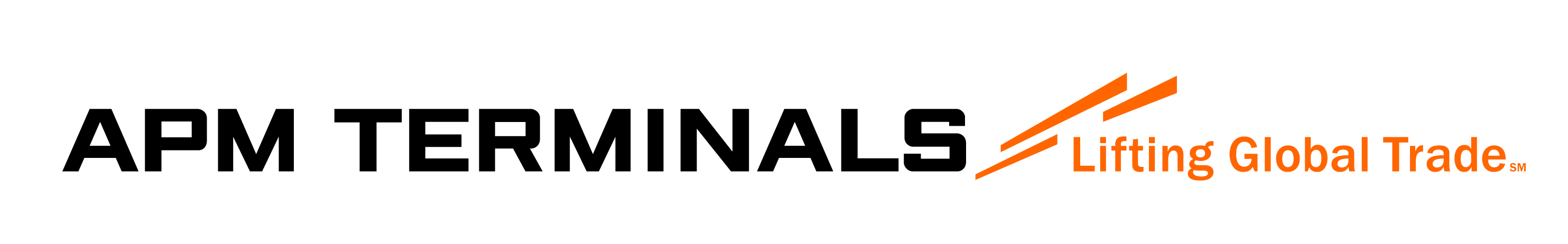 [Speaker Notes: Actualmente,]
Diversidad de operaciones

Terminal Norte Multipropósito del Puerto del Callao
Contenedores		 & 	Carga General
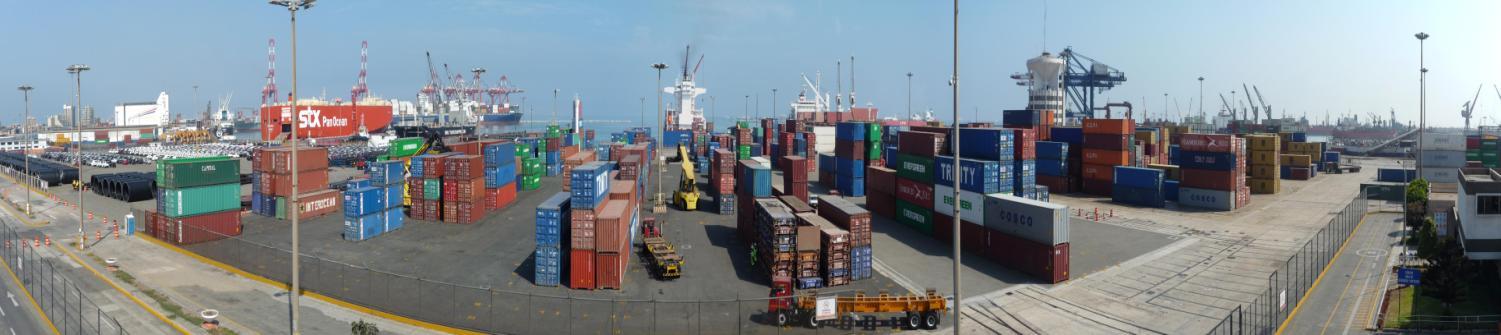 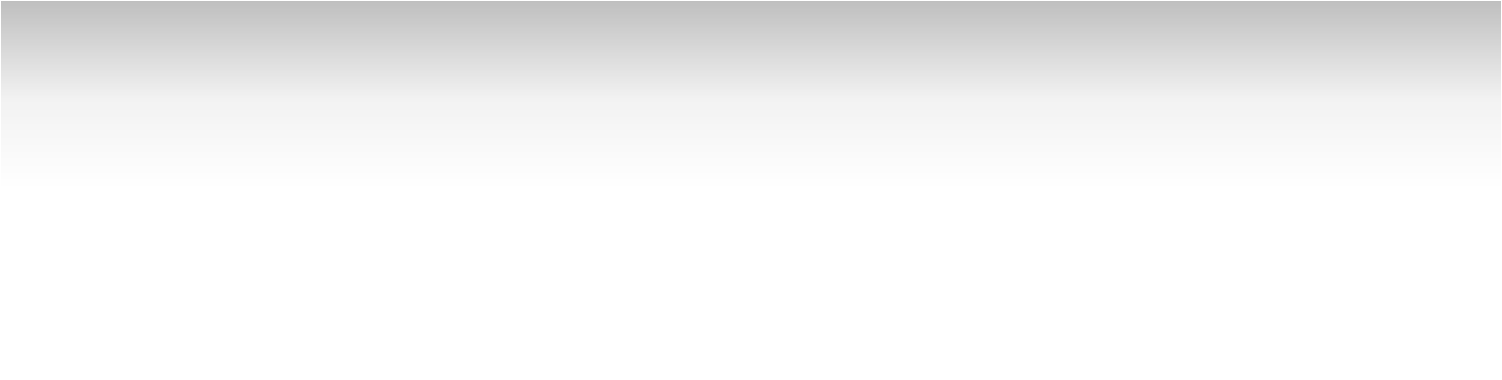 El Puerto del Callao fue construido en 1927 y tiene muelles de más de 80 años.
[Speaker Notes: Somos un terminal multipropósito que opera carga contenedorizada y carga general como: graneles, graneles líquidos, carga fraccionada, rodante, de proyecto y atendemos cruceros de pasajeros.]
Inversión portuaria más importante de la Costa Oeste del Pacífico Sudamericano
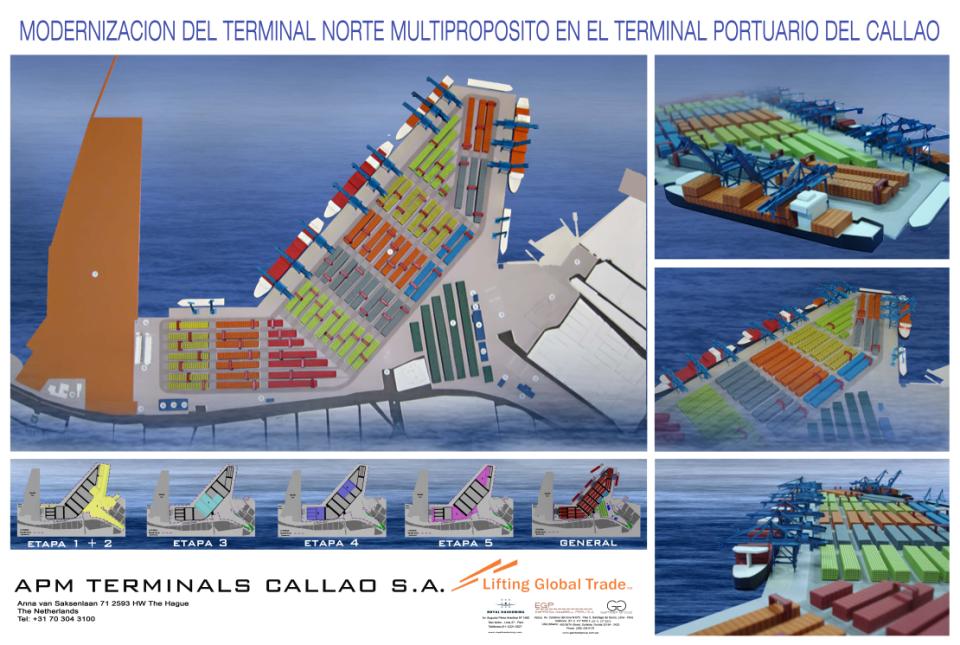 2022
2011
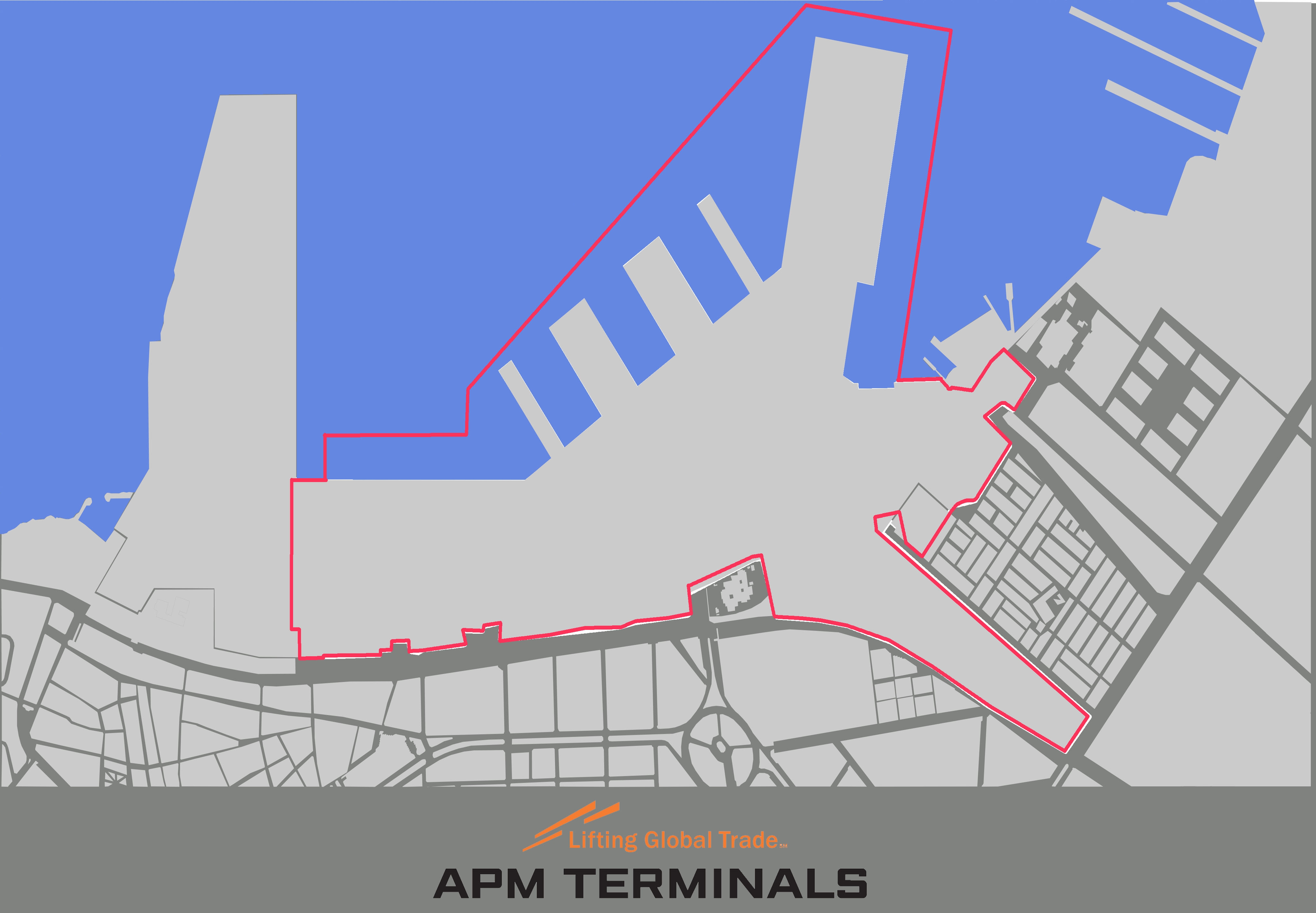 Muelle Sur
USD 750MM
Capacidad de 800 mil TEUs
Capacidad de 8 millones de toneladas de carga no contenedorizada
11 metros de calado
1 Silo de granos
2 Grúas tipo Pánamax (2008)
2 Grúas RTG (2008)
17 Reach Stackers (con adquisición de APMTC)
Capacidad de 2.9 millones de TEUs

Capacidad de 9.9 millones de toneladas de carga no contenedorizada

16 metros de calado

Remodelación de 285 metros del muelle de granos

Instalación del 2do Silo y Faja
     Transportadora Subterránea

12 Grúas Super Post-Pánamax, 3 Grúas Pánamax, 4 Grúas Móviles
38 eRTG’s
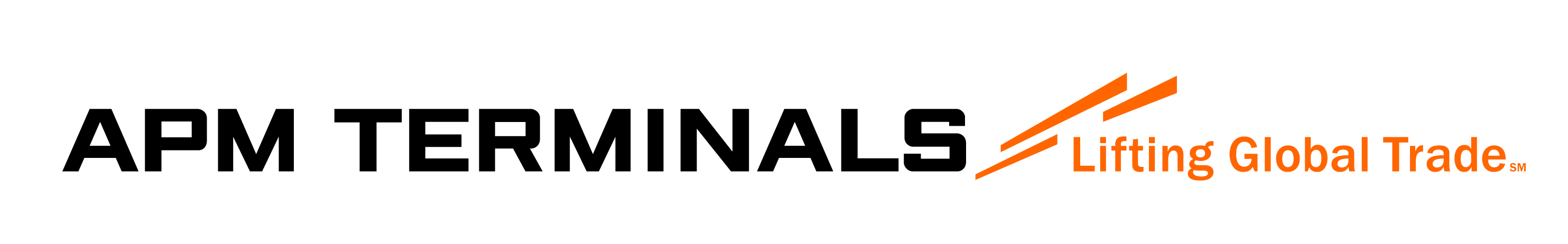 [Speaker Notes: Vamos a transformar el puerto del Callao en un puerto de clase mundial. Esta es la inversión más importante de la Costa Oeste de Sudamérica, y con una inversión de más de US$ 750 millones planeamos triplicar la capacidad del terminal.]
Proyecto de Modernización
Inversión de USD 750 Millones
Etapa 1&2
Etapa 3
Etapa 4
Etapa 5
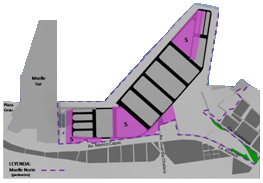 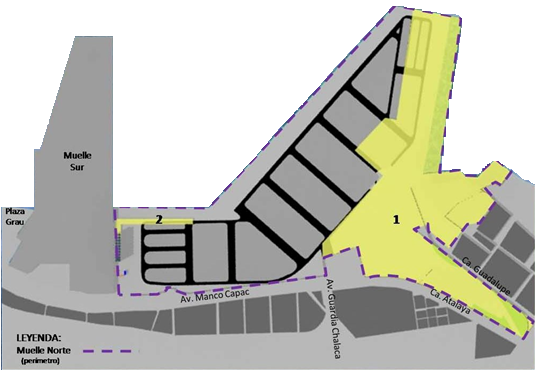 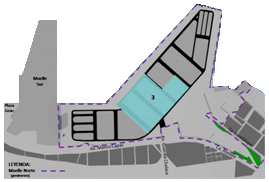 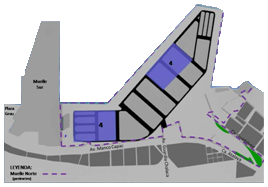 (Inicio - demanda 
de 1.00 millón de TEU’s anual)
(Inicio - demanda 
de 1.3 millones de TEU’s anual)
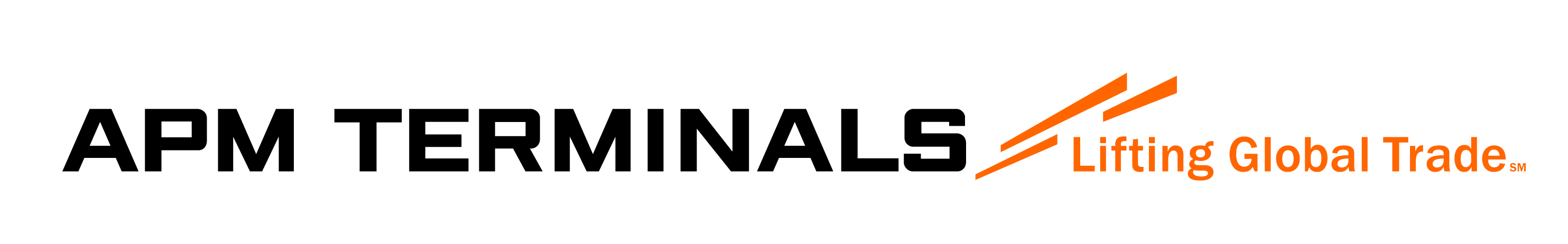 [Speaker Notes: El proyecto de modernización del puerto se va a realizar en 5 etapas de construcción: 

La primera y segunda etapa deben realizarse simultáneamente de acuerdo al contrato de concesión y significa una inversión de US$ 310 millones.]
Proyecto de Modernización
							
							Etapa 1 & 2
Adelanto de obras e inversiones 6 a 12 meses:

 4 Grúas Super Post-Pánamax STS  		   -  47 Mll
 Demolición/Dragado/Edificios                     -  50 Mll
 Pavimentos y e-RTG                                      -  50 Mll
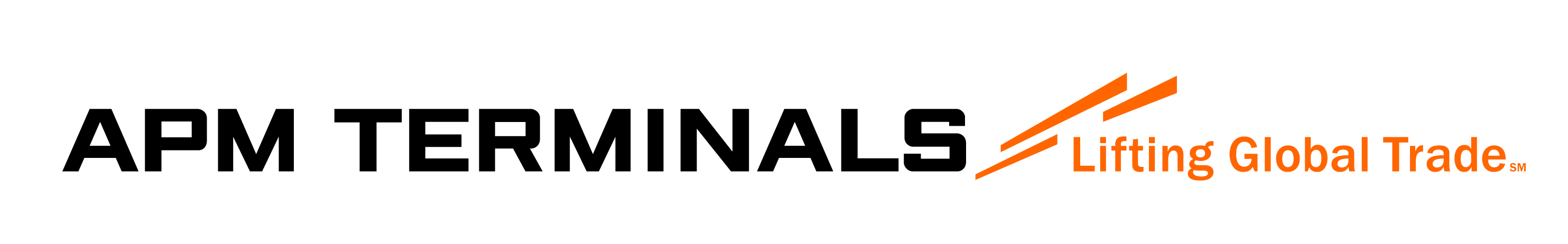 Desarrollo del Muelle 5EGrúas pórtico y calado profundo disponibles para finales del T3 2013
Tercer Trimestre 2014
530m con 16m de calado +
30m   con 14m de calado

4 Grúas Post-Pánamax y 2 Grúas Móviles
Septiembre 2013
310m con 16m de calado +
30m   con 14m de calado

4 Grúas Post-Pánamax
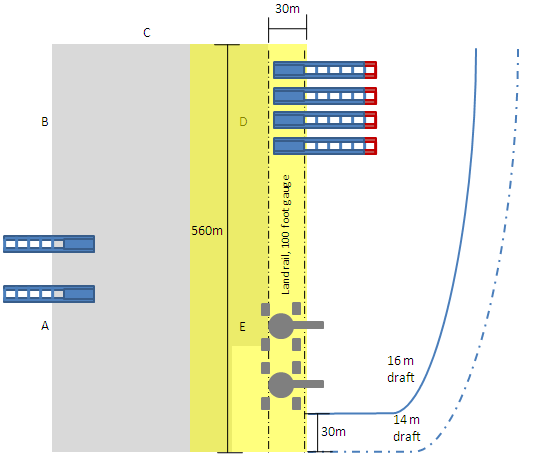 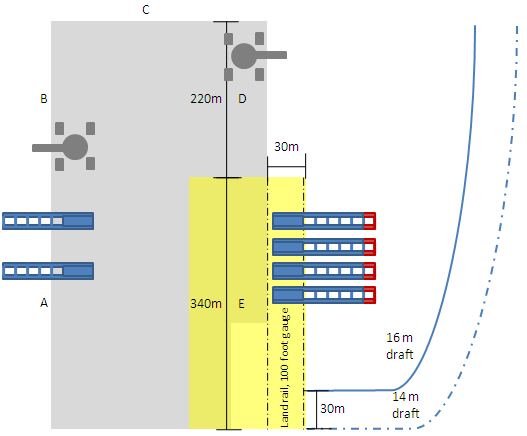 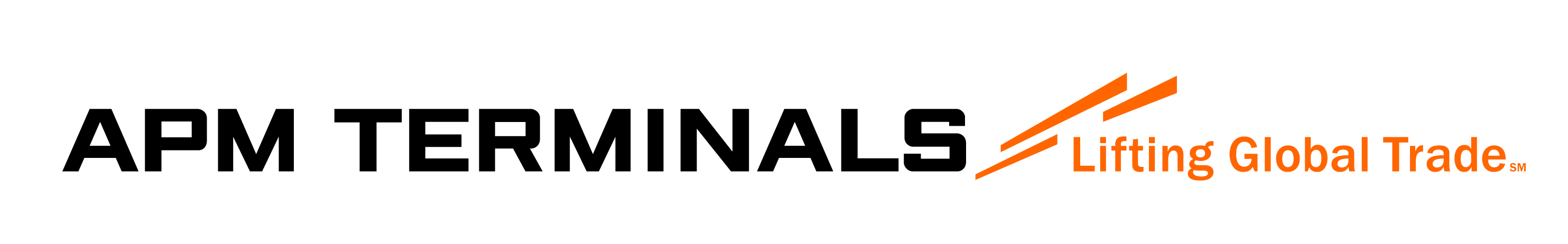 Nuestros avances en el 1er año de operacionesInversión adicional de USD 30 millones – Adquisición de Equipos y Estudios
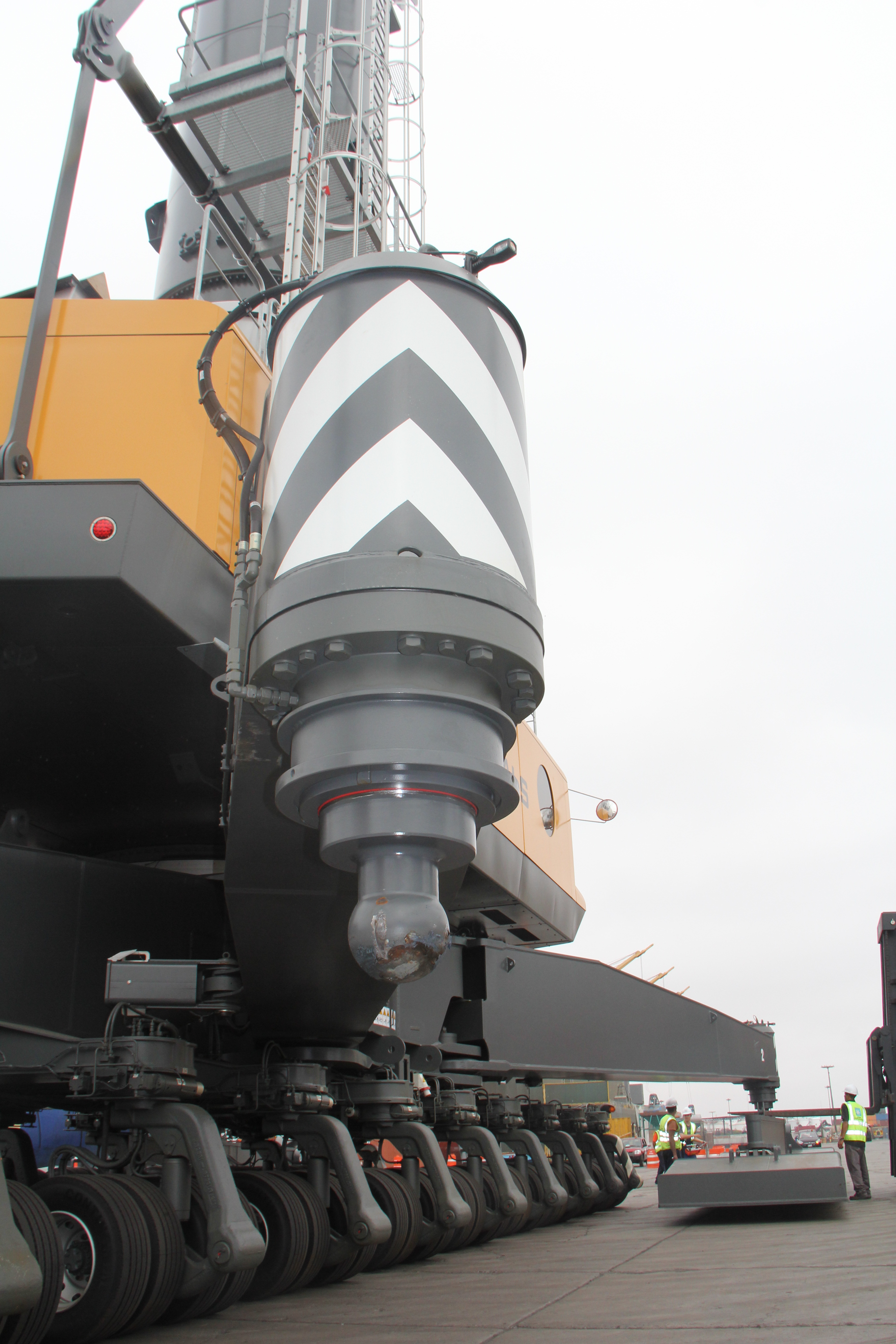 EQUIPOS
ESTUDIOS
11 Montacargas - 2.5 y 32 toneladas de capacidad
05 Vehículos operativos
09 Reach Stackers
04 Twinlift Spreaders para grúas STS
02 Empty Handlers
12 Terminal Trucks
12 Chasises
 2  Grúas Móviles tipo Post-Pánamax y  1 Gooseneck
Diseño final de etapas 1 y 2
Estudios de suelos – 1° Programación
Estudios topográficos
Estudios batimétricos
Estudios ambientales
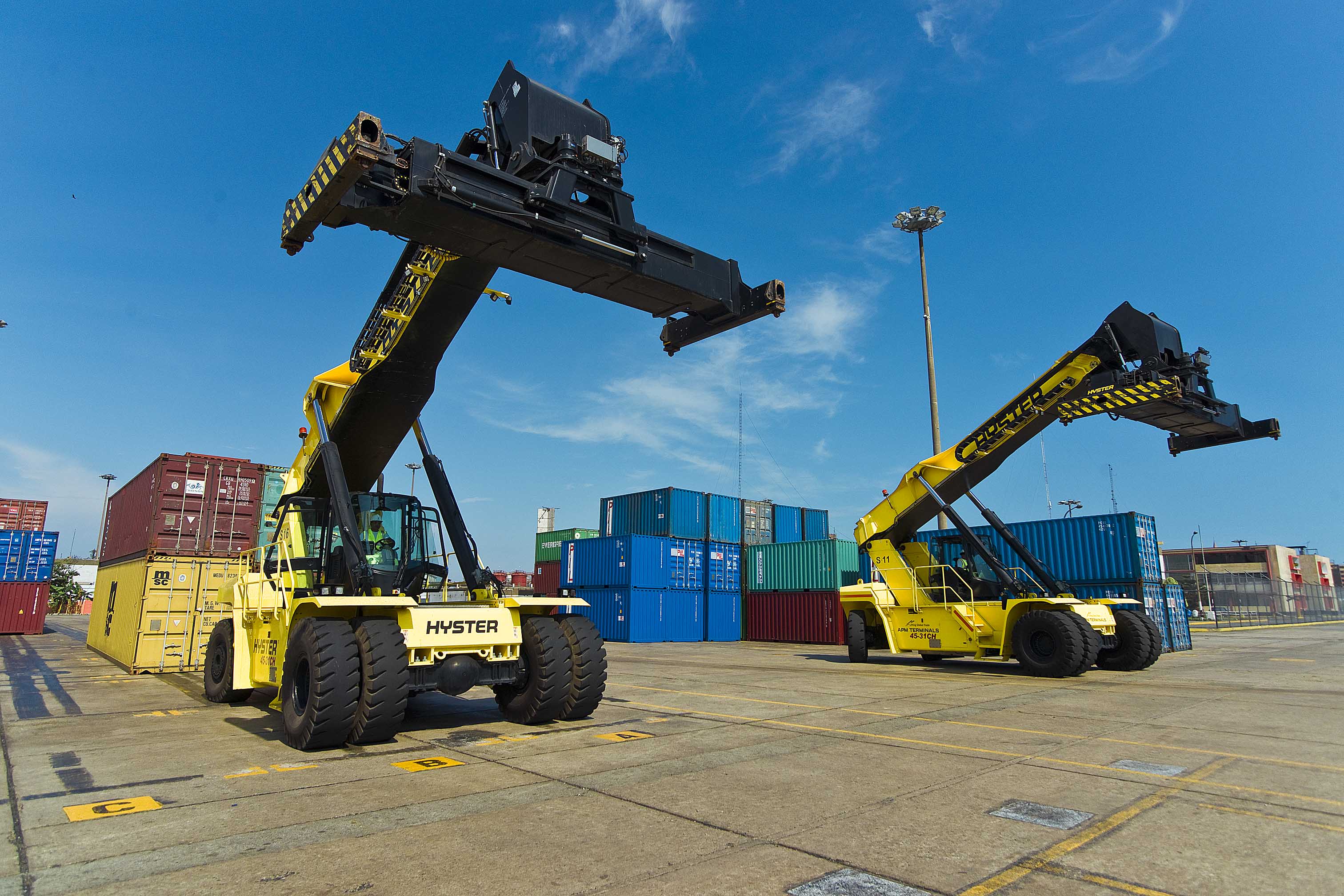 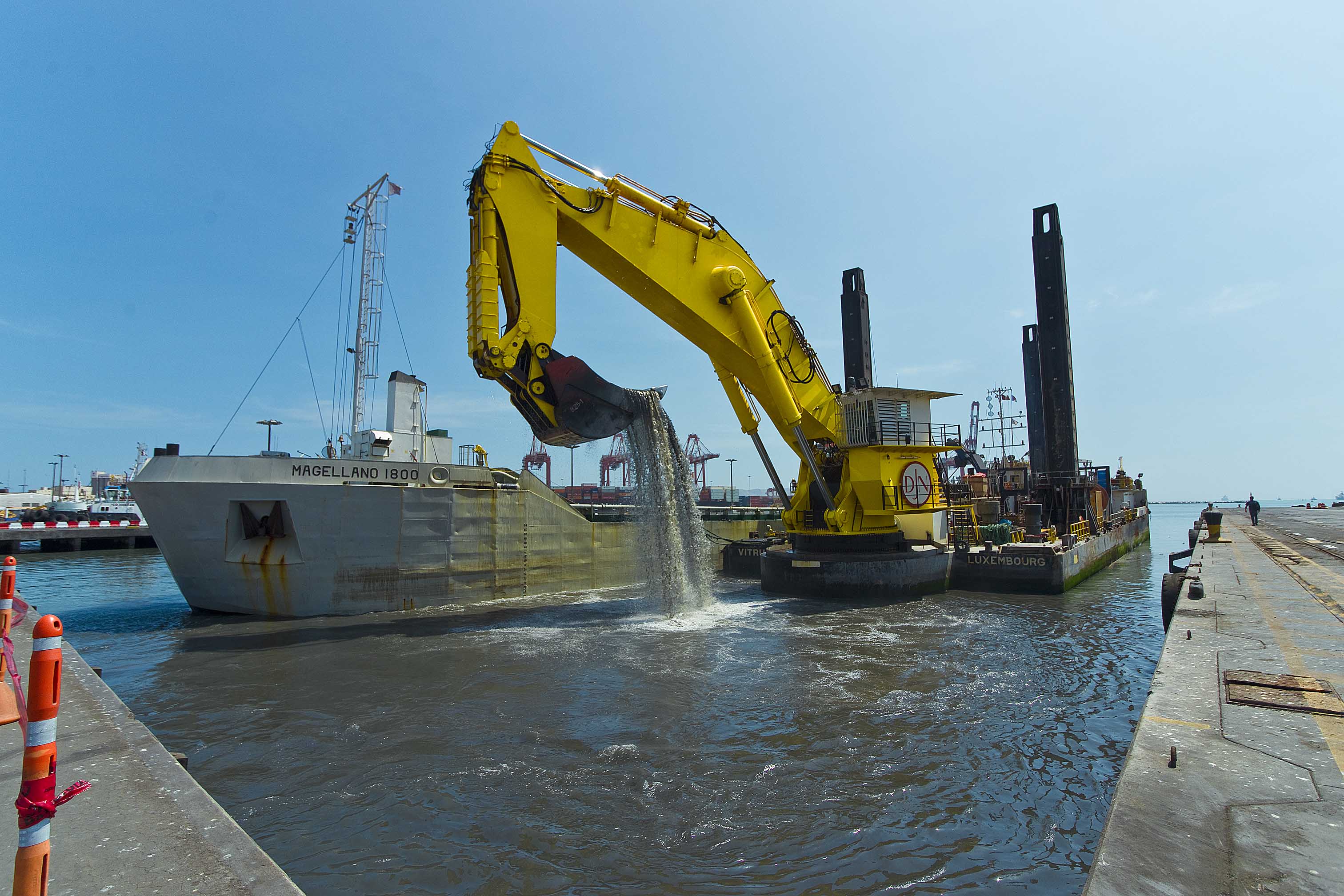 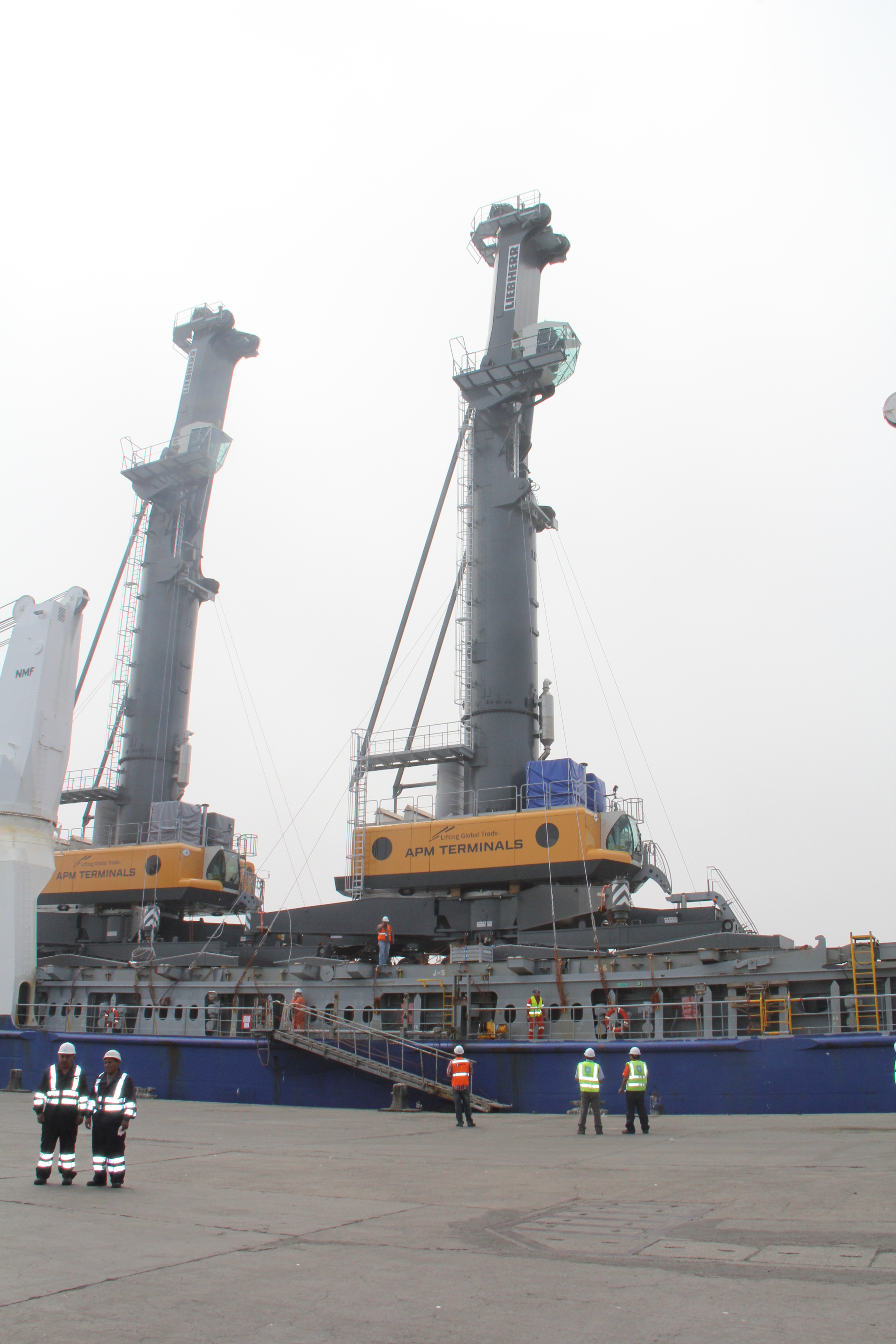 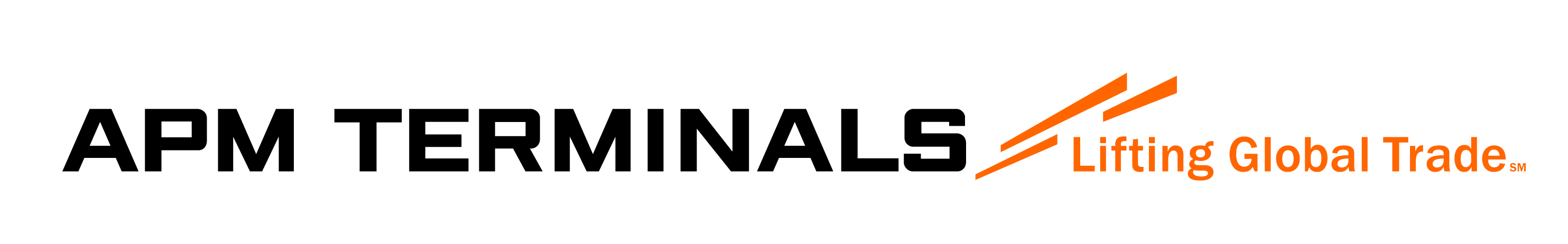 [Speaker Notes: Hemos invertido más de US$ 30 millones de dólares adicionales al compromiso de inversión de US$ 750 millones en la adquisición de equipos & maquinarias, realización de estudios, dragado de mantenimiento de todos los muelles y capacitación para nuestros colaboradores, estibadores y transportistas externos durante estos primeros 12 meses de trabajo.]
Capacitación constante para nuestros trabajadores y estibadores
Taller de Anticorrupción
Diálogos diarios de 5 minutos de seguridad
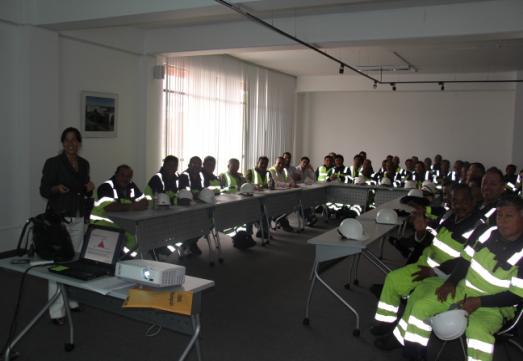 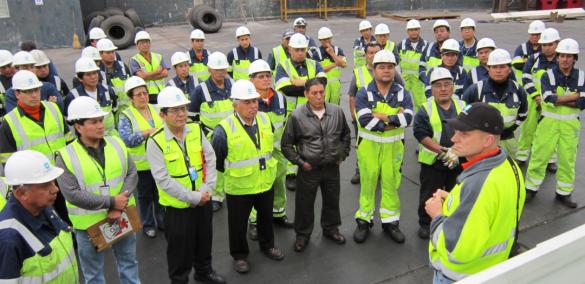 Taller de Inducción
“Train the Trainers” para Estibadores
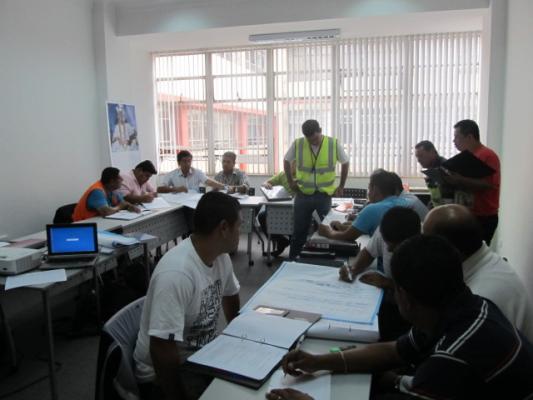 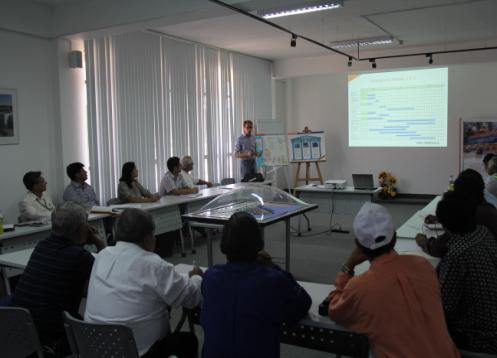 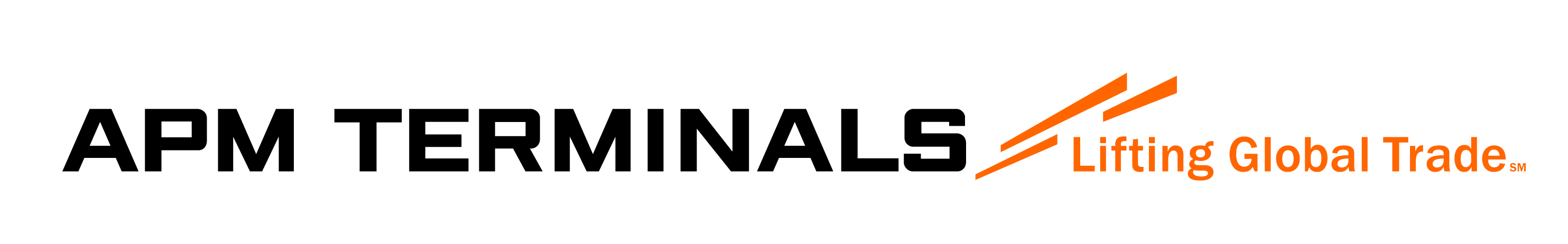 [Speaker Notes: Hemos impartido cerca de 13,000 horas de capacitación en temas de seguridad, operaciones, anticorrupción, etc. a nuestros trabajadores directos, estibadores y transportistas externos.]
Mejoras en el área operativa
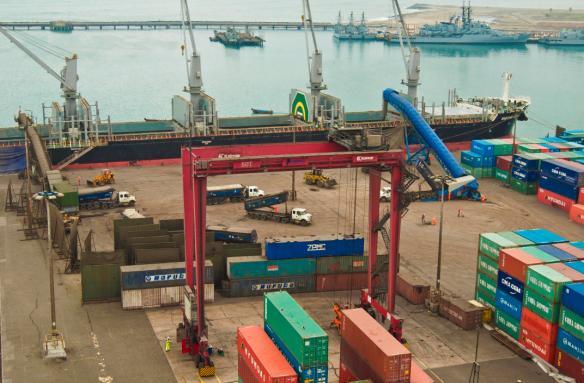 antes
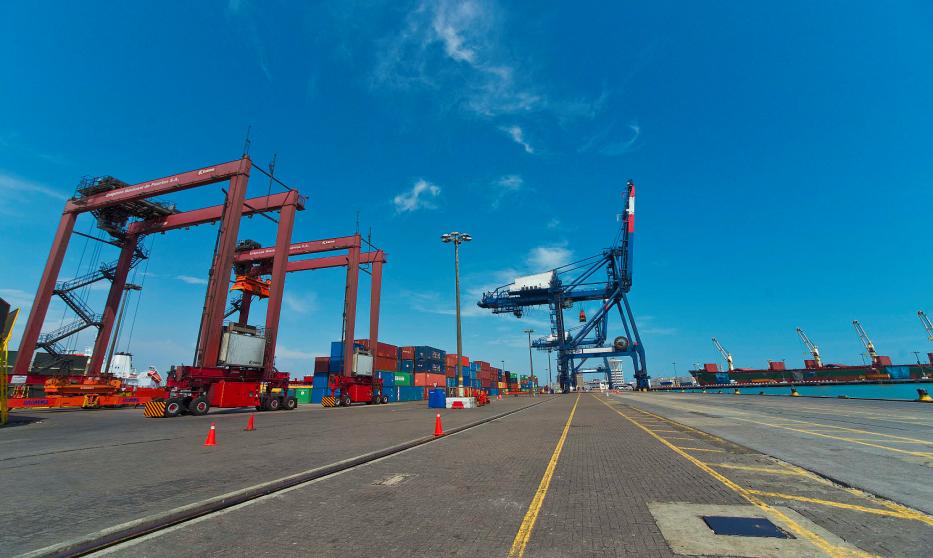 ahora
Los clientes confían su carga al Terminal Norte
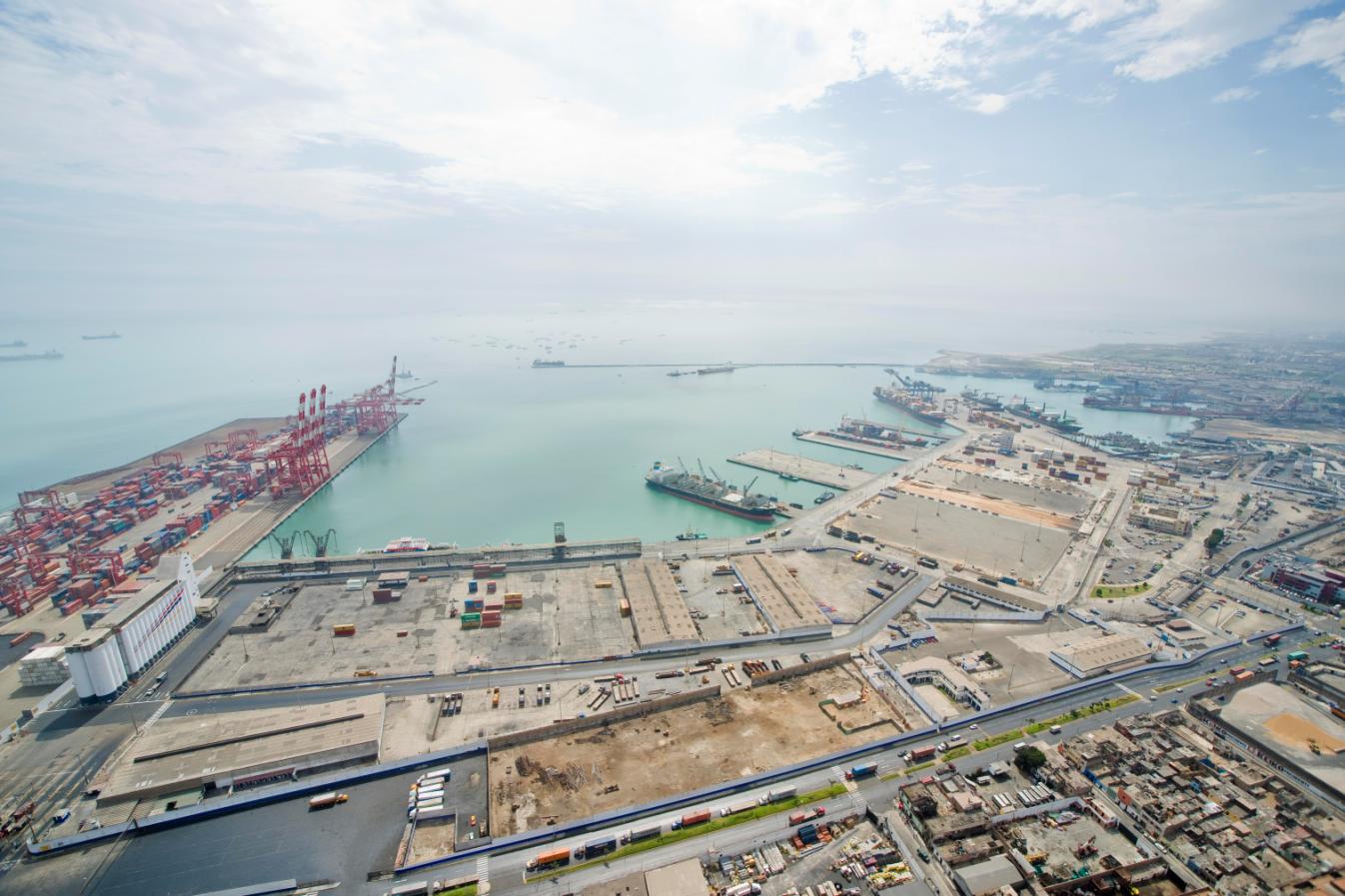 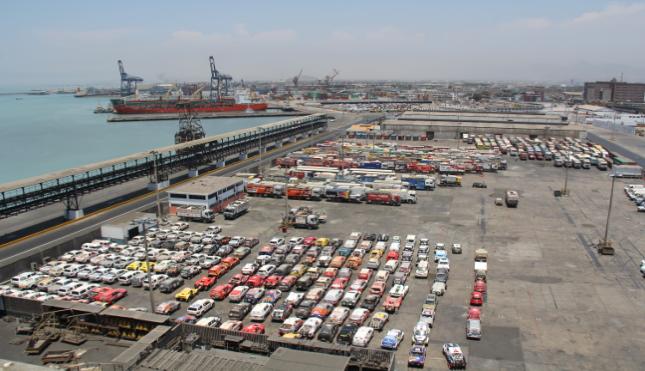 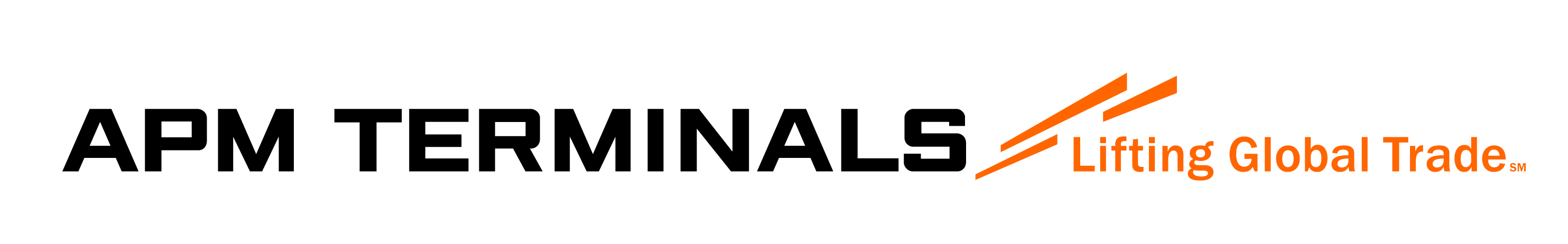 [Speaker Notes: S]
Avances en 11 meses de operacionesMejoras en la Productividad
Productividad de Muelle (MPH)
Productividad Grúas Pórtico (MPH)
25
92%
54%
Tiempo de estadía de camiones (minutos)
Carga General & Rodante (MPH)
84%
-55%
100
30
61%
Productividad promedio exigida
Carga General producción/hrs
Ro-Ro producción/hrs
Tiempo promedio exigido
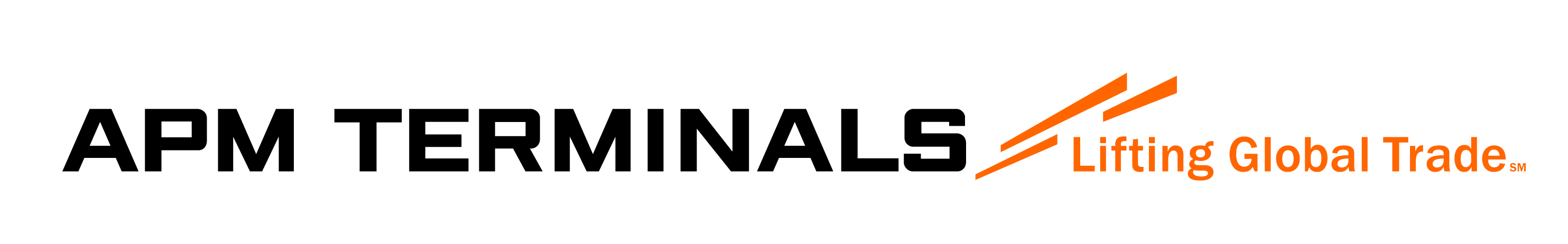 ¿Cómo se beneficia el Perú con esta concesión?
Beneficios Directos:
ENAPU	 17% EBIT
APN		    3% Ingresos
OSITRAN	    1% Ingresos
Impuesto  30%  
 a la renta
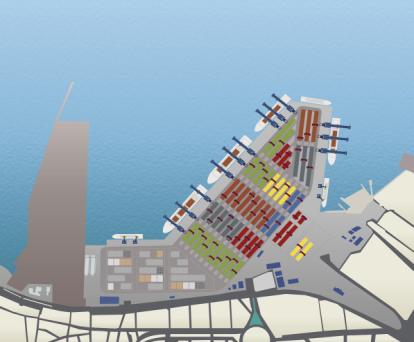 56 ports and terminals:
36 countries
6 new projects;
12 expansion programs
Puerto HUB
Contribución Social
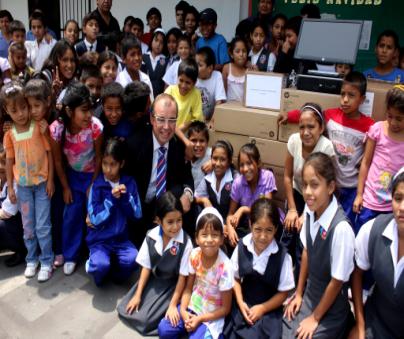 Inversión de US$ 750 millones
en 10 años
Mayor oportunidades de negocios
Nuevos tipos de trabajos
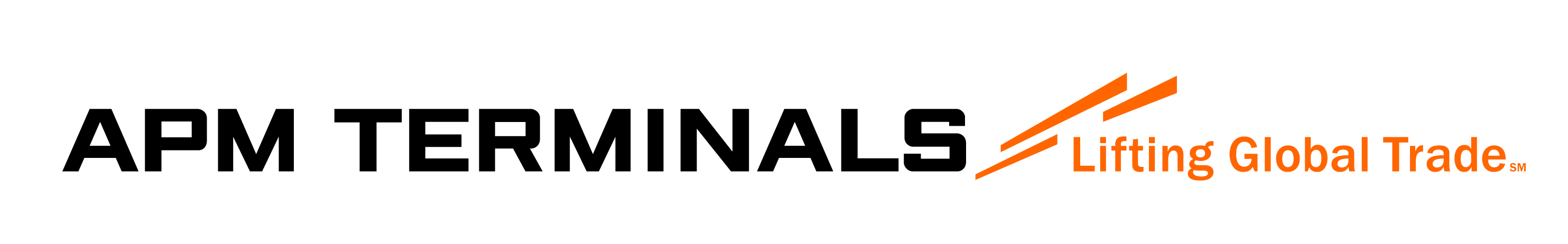 [Speaker Notes: Beneficios Indirectos:
 USD 30 millones adicionales en 10 meses de operaciones
 USD 750 mill – 10 años (USD 310 mill durante primeros 2 años)
 USD 300 millones de pagos:
  * ENAPU	     17% de EBIT
  * APN 	     3% de Ingresos
  * OSITRAN	     1% de Ingresos
  * Impuesto    30%
    a la Renta


Beneficios Indirectos:
Modelo C-O-T (Construir, operar y transferir los bienes al estado peruano después de los 30 años de la concesión, y esperamos que sean más de 30 años)
 Un estudio de impacto socio económico en un terminal de África reveló que por cada persona contratada (en las planillas) por APM Terminals se crean 4 puestos de trabajo indirectos en la comunidad donde se encuentra.
- Puerto del Callao, Verdadero HUB Regional
- Nuevas Oportunidades de Negocios para la región
 Nuevos Tipos de Puestos de Trabajo que no existen hoy en día, que requerirán de habilidades técnicas y ya no manuales.
 Mayor Valor Socio Económico para el Callao
- Capacitación – Seguridad – Desarrollo de Relaciones con la Comunidad]
Responsabilidad Social Corporativa
Actividades 2012
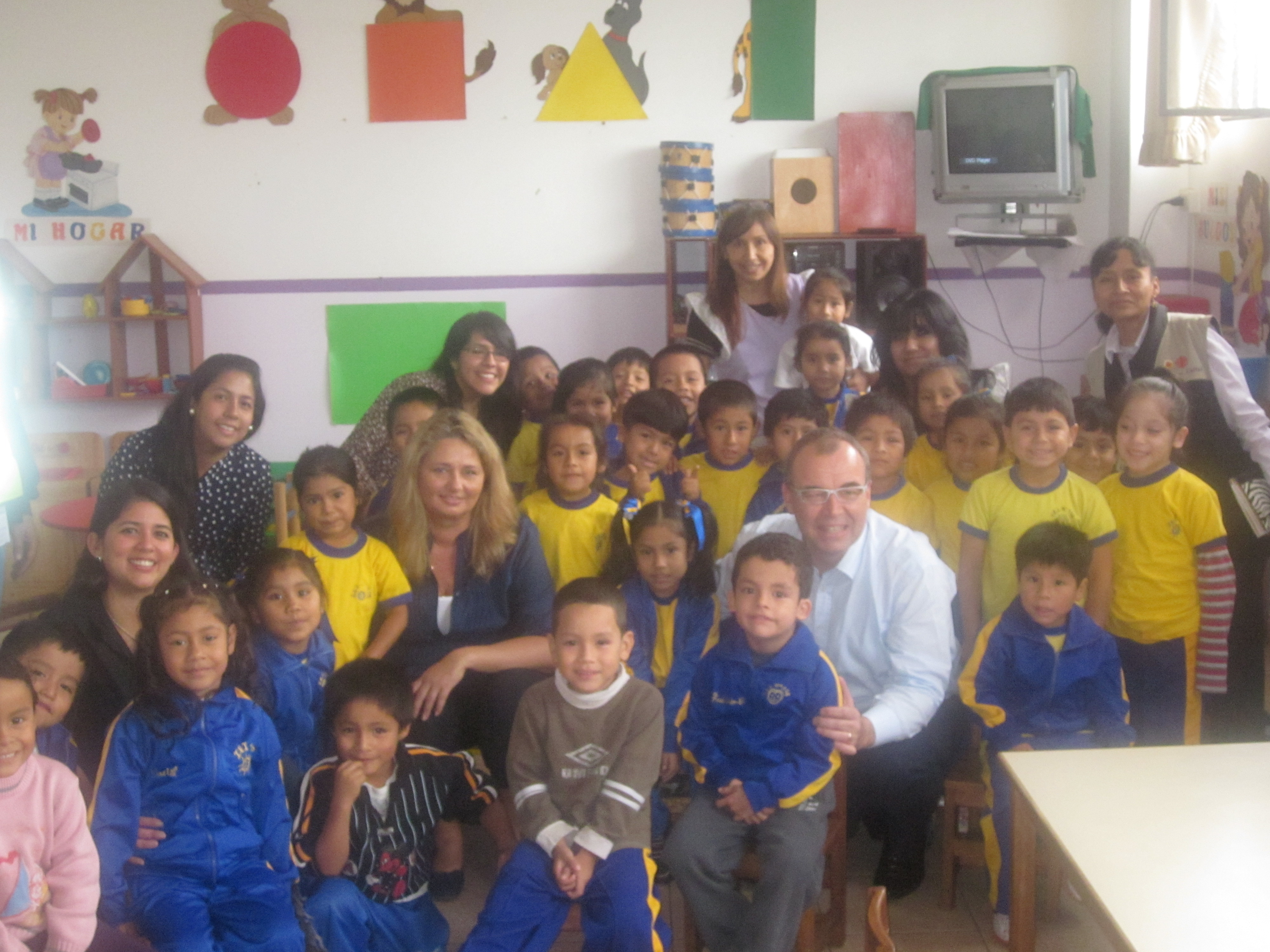 Implementación de laboratorios de cómputo en Colegio “María Reiche” y “CEI Mi Mundo Feliz”


 Continuación del Programa de Salud y Educativo en “CEI Mi     Mundo Feliz”
Visita de Annette Stube, Gerente de Responsabilidad Social Corporativa para APM Terminals Global, durante el programa de nutrición en Puerto Nuevo

 Convenio con la Universidad Nacional del Callao
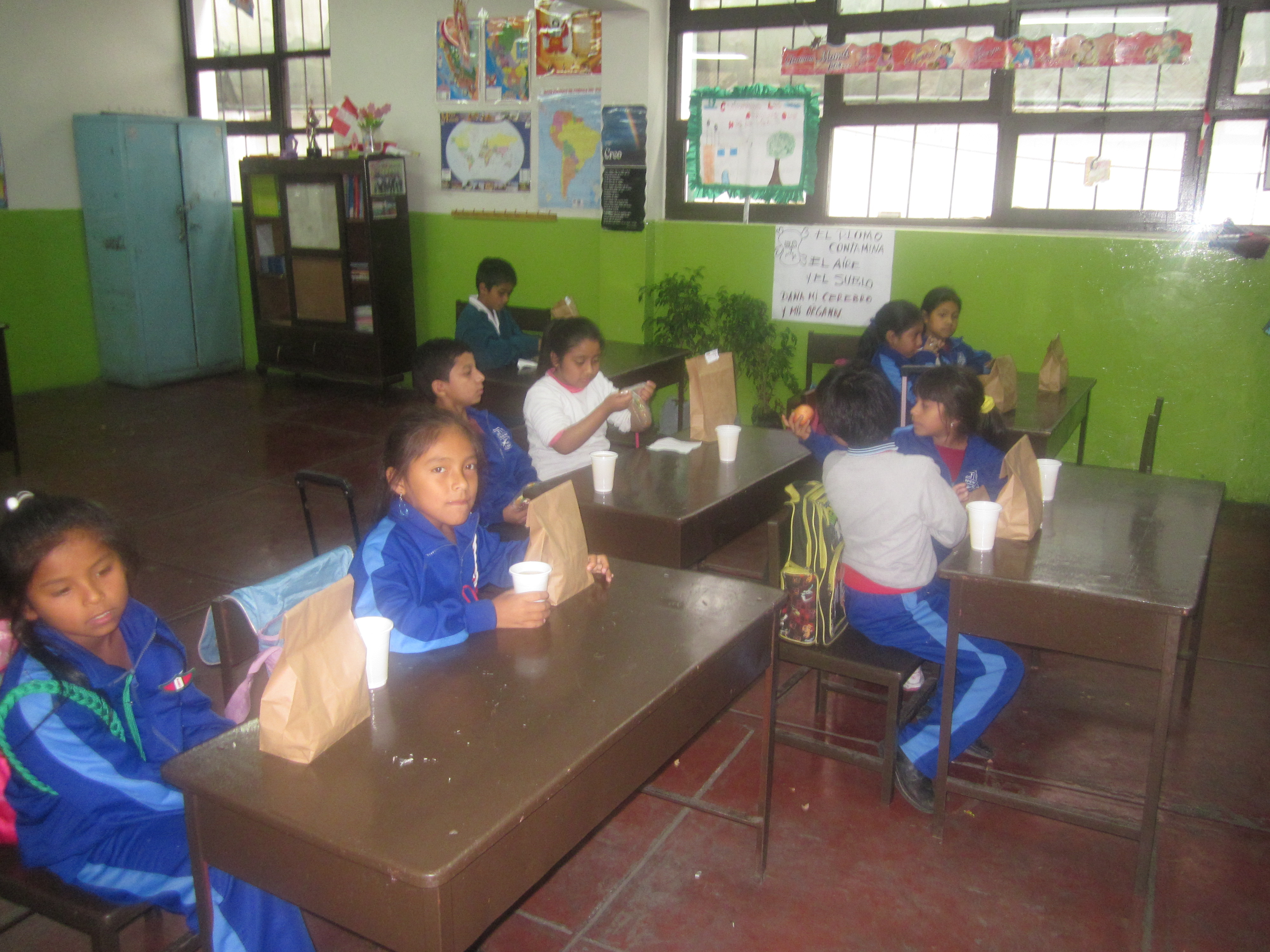 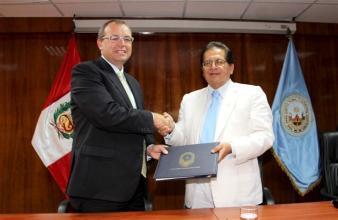 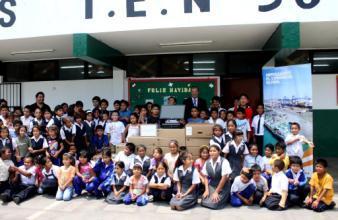 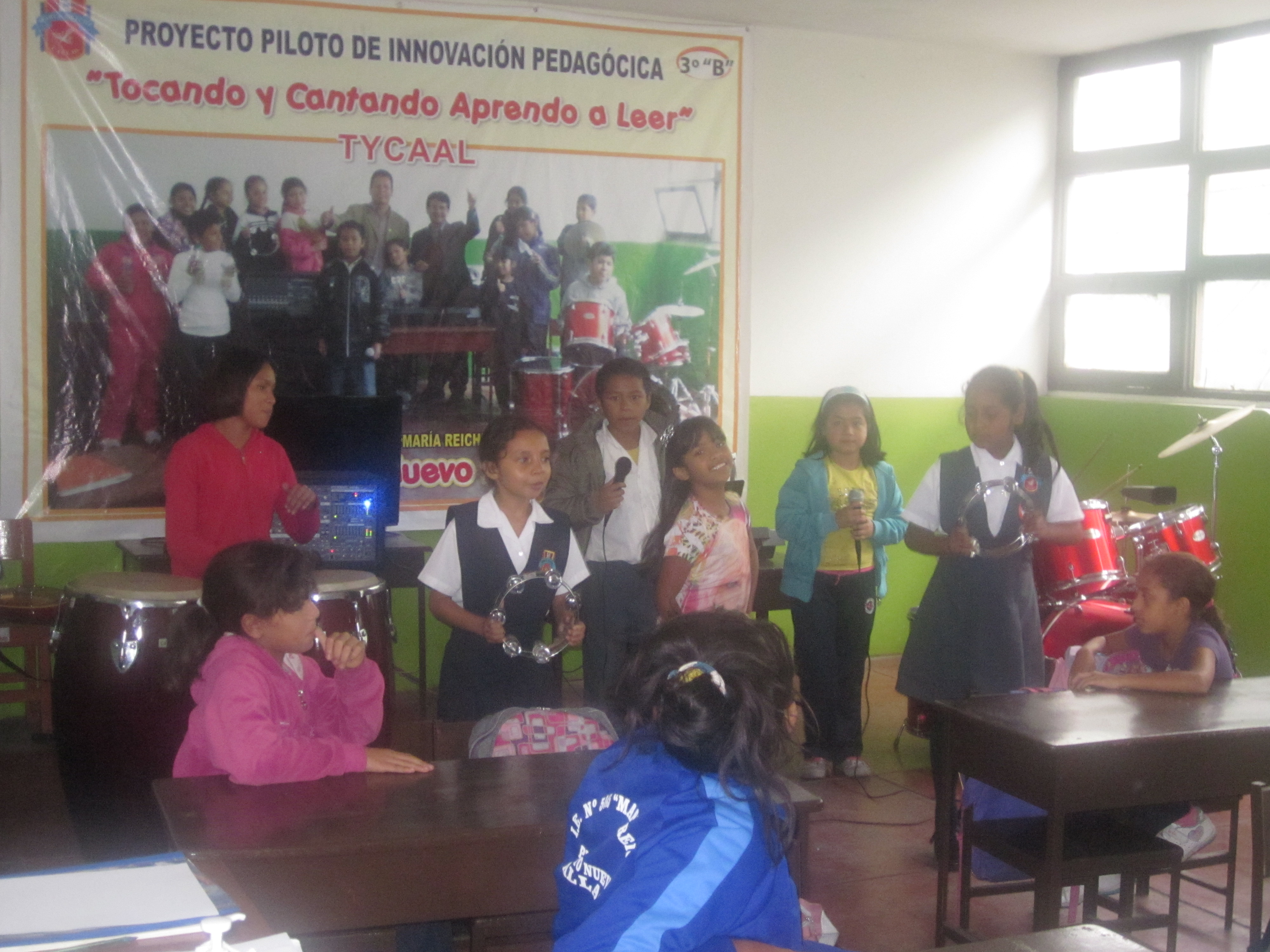 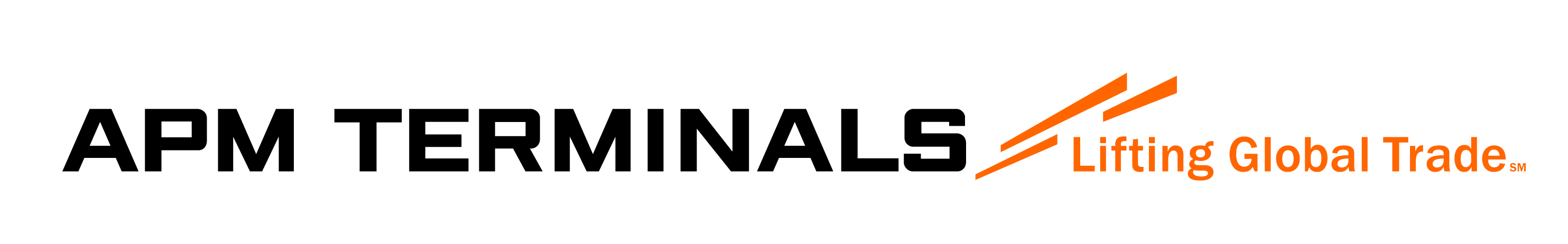 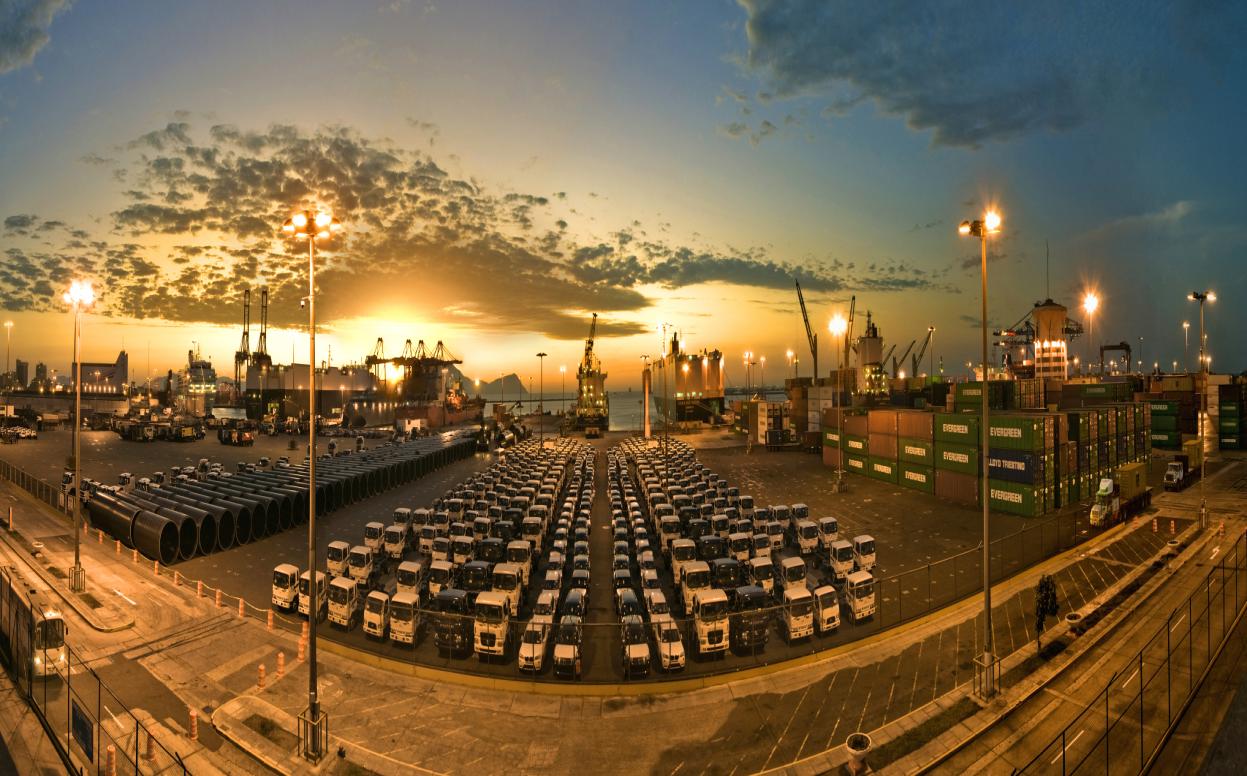 Laurids Uglvig – Director de Operaciones
Laurids.Uglvig@apmterminals.com
¡GRACIAS POR SU ATENCIÓN!
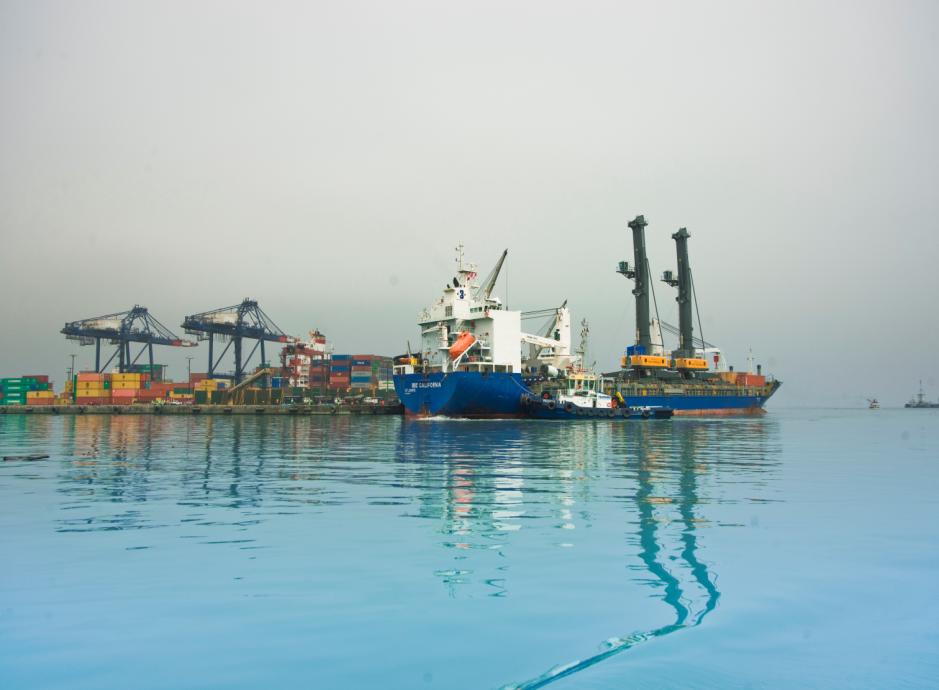 ¡Orgullosos de estar en el Callao!
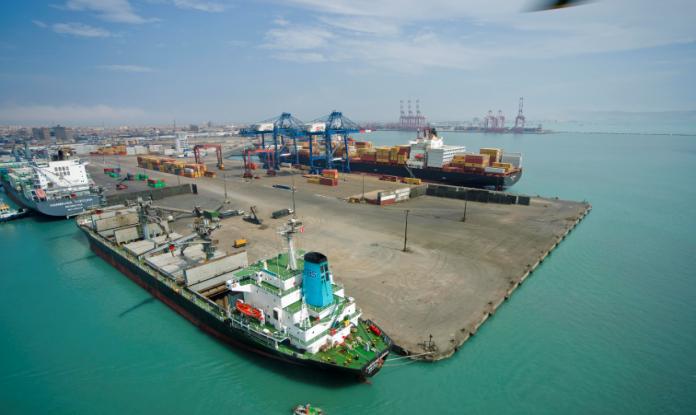